Ilustracja wystąpienia
autor: radny Jan Marciniak
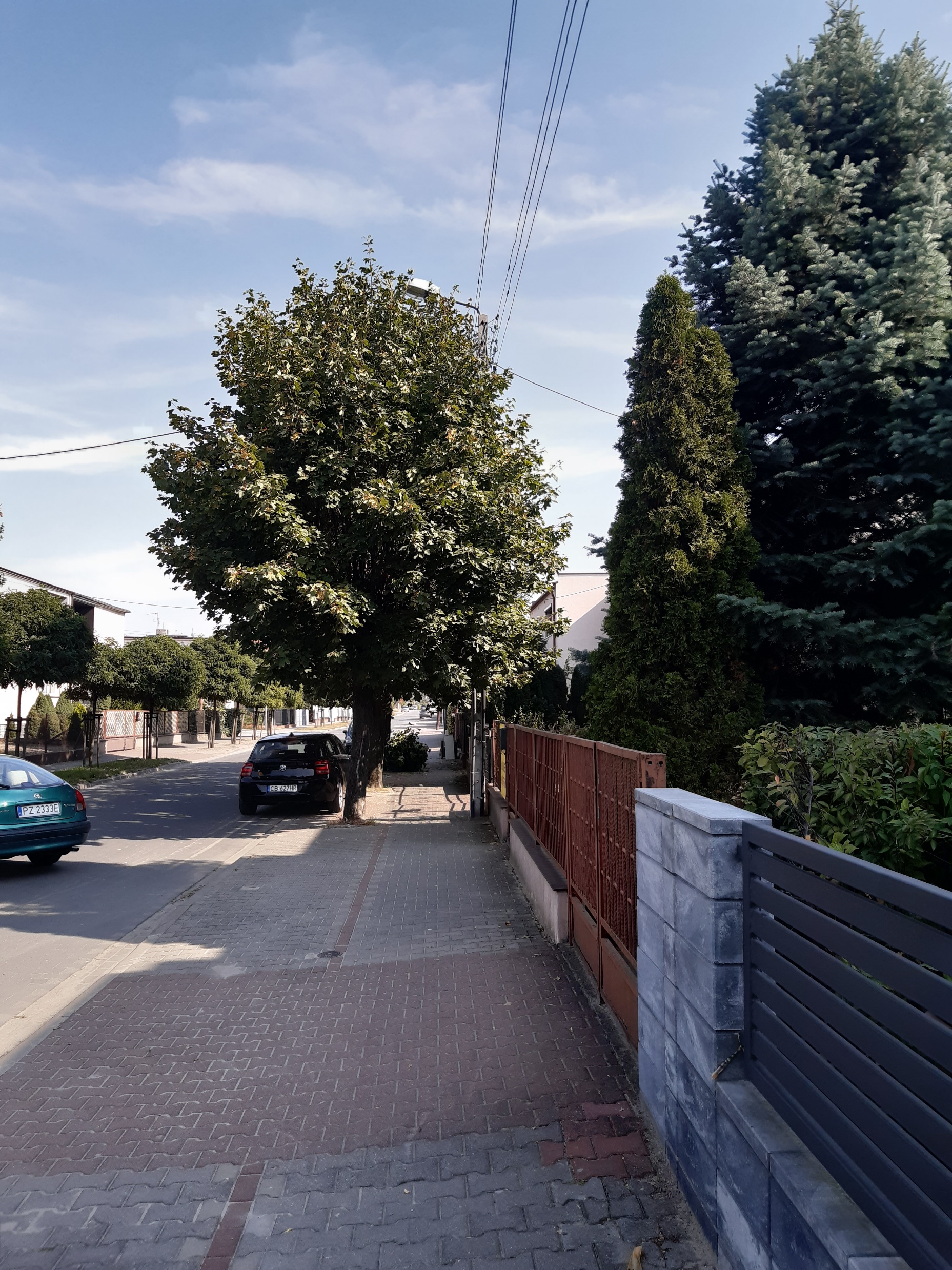 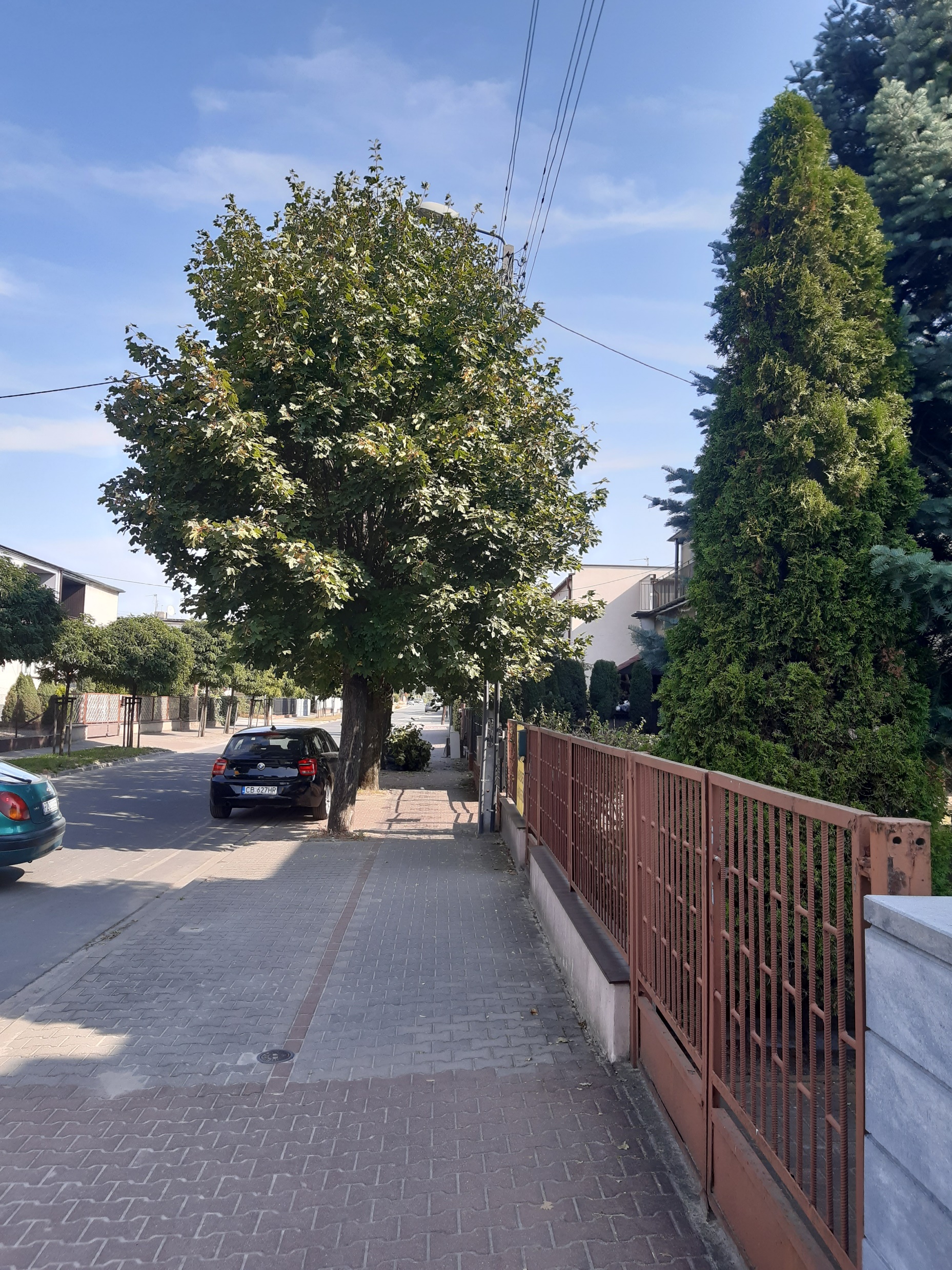 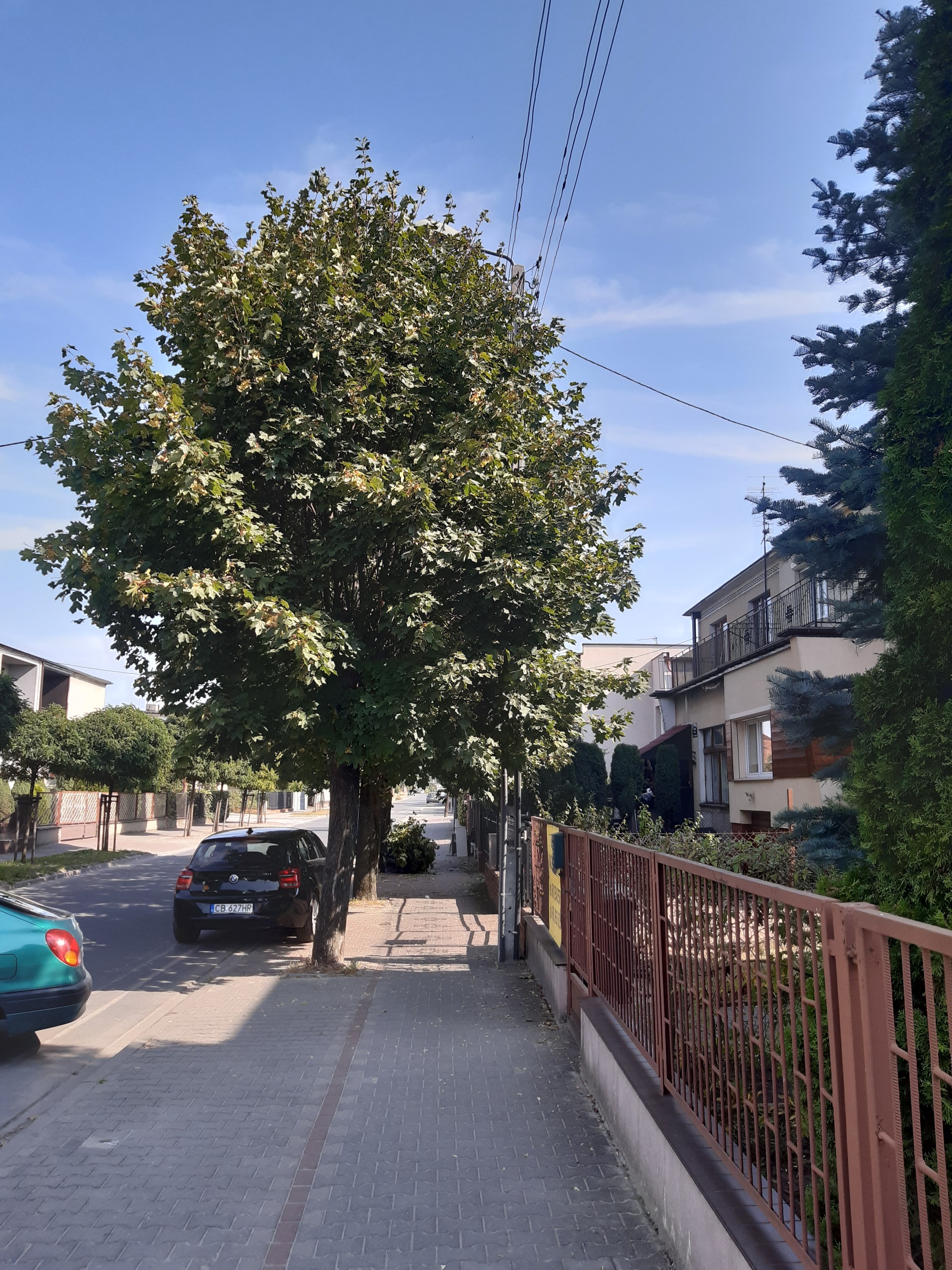 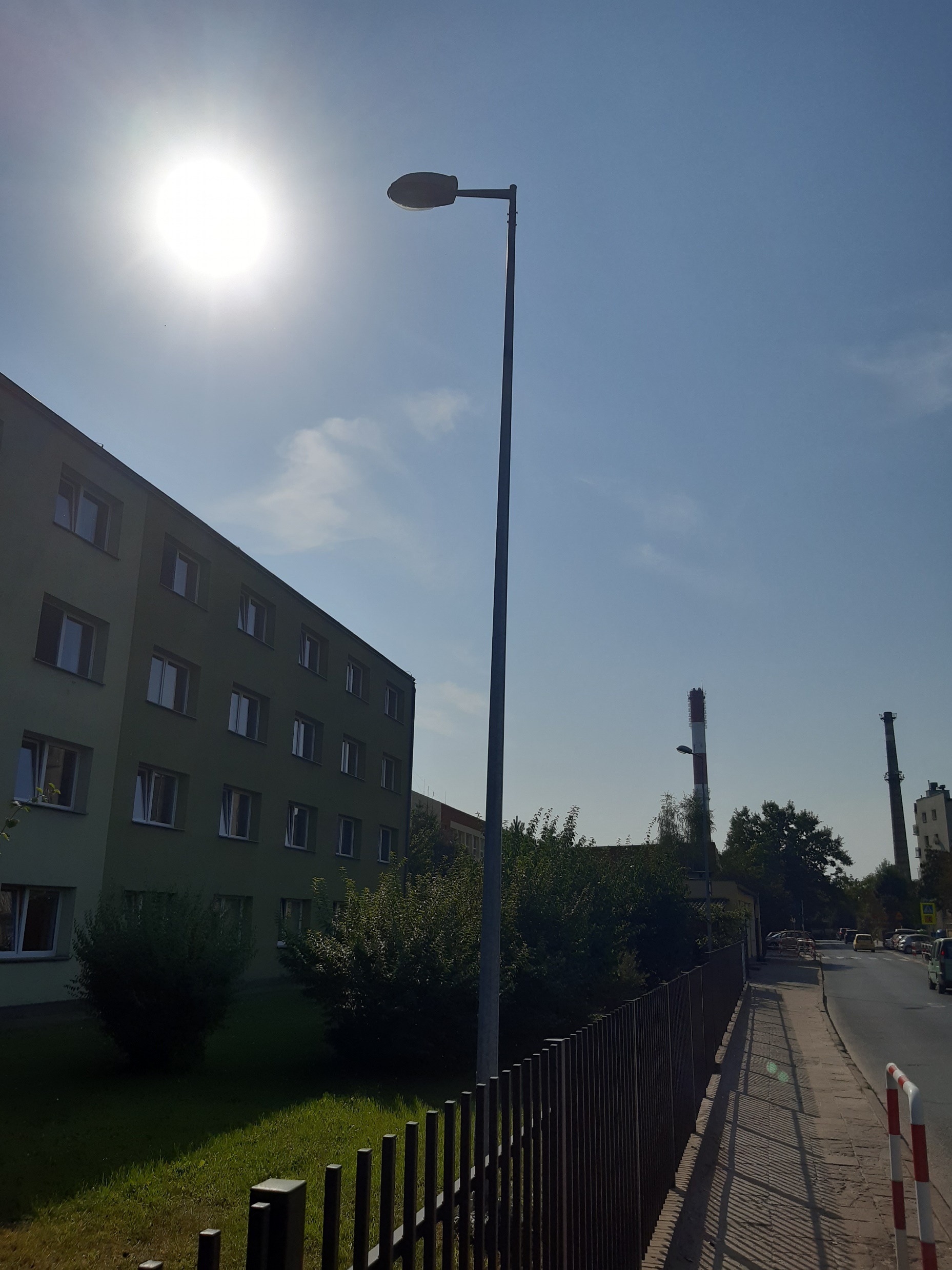 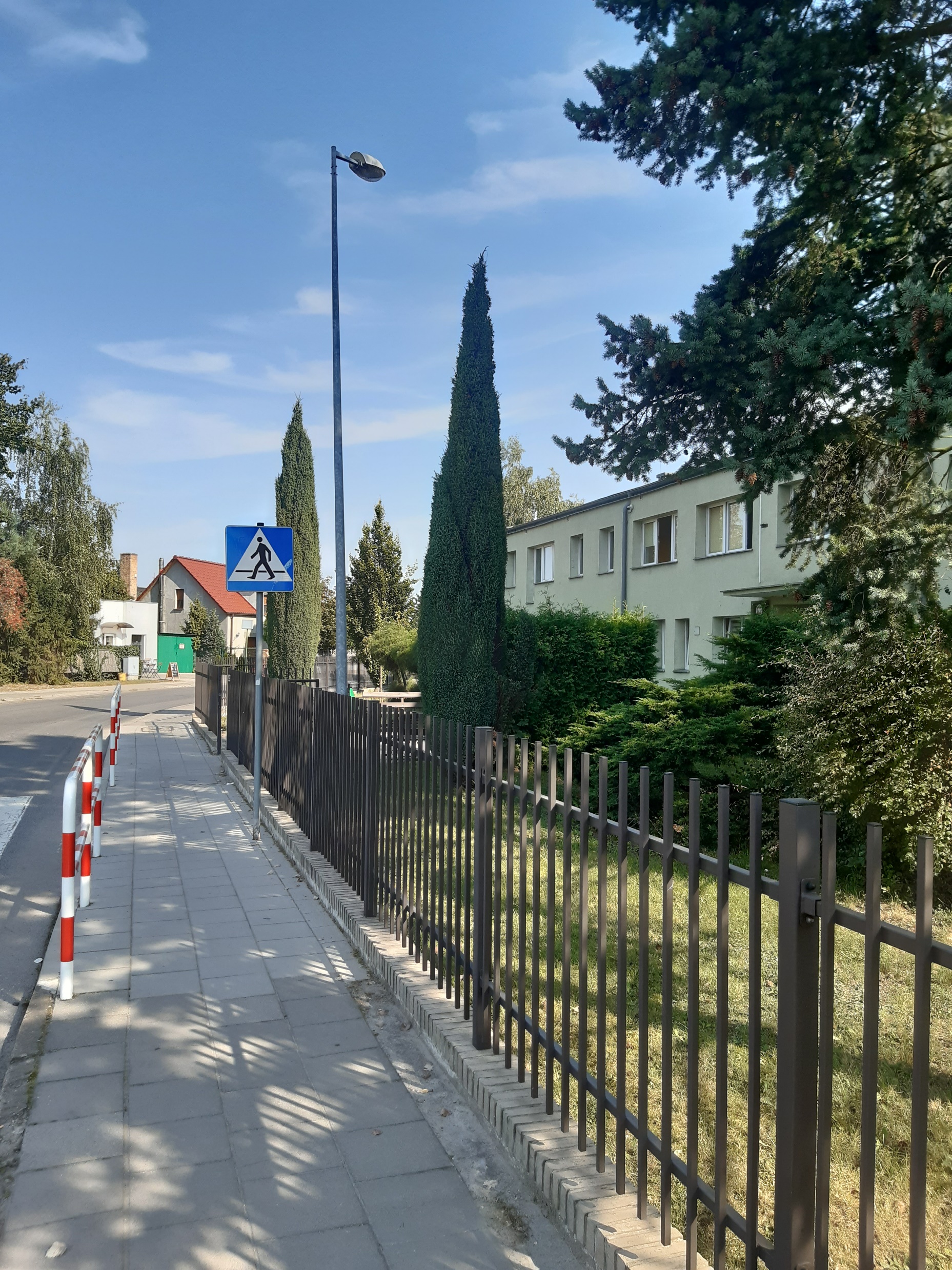 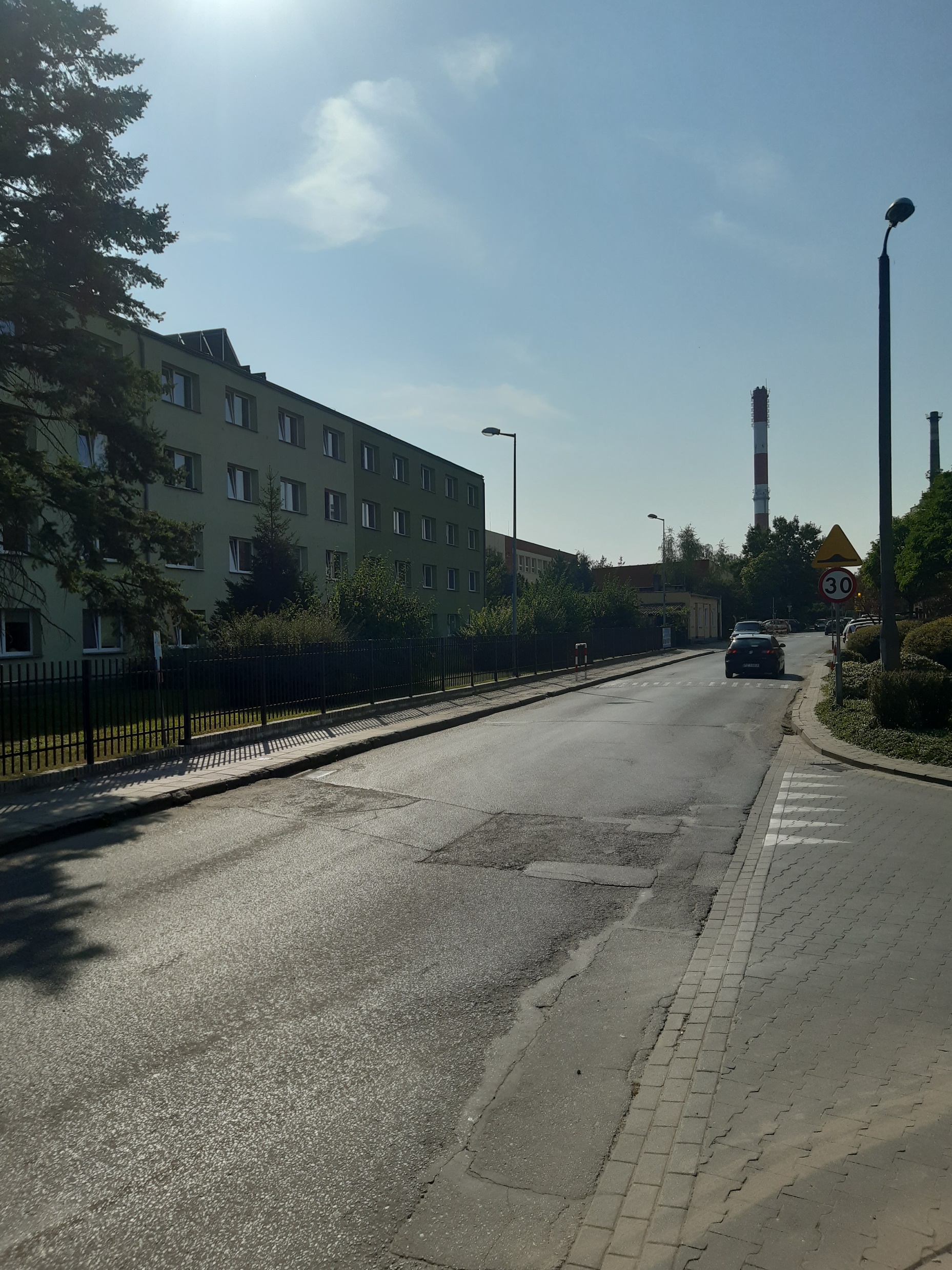 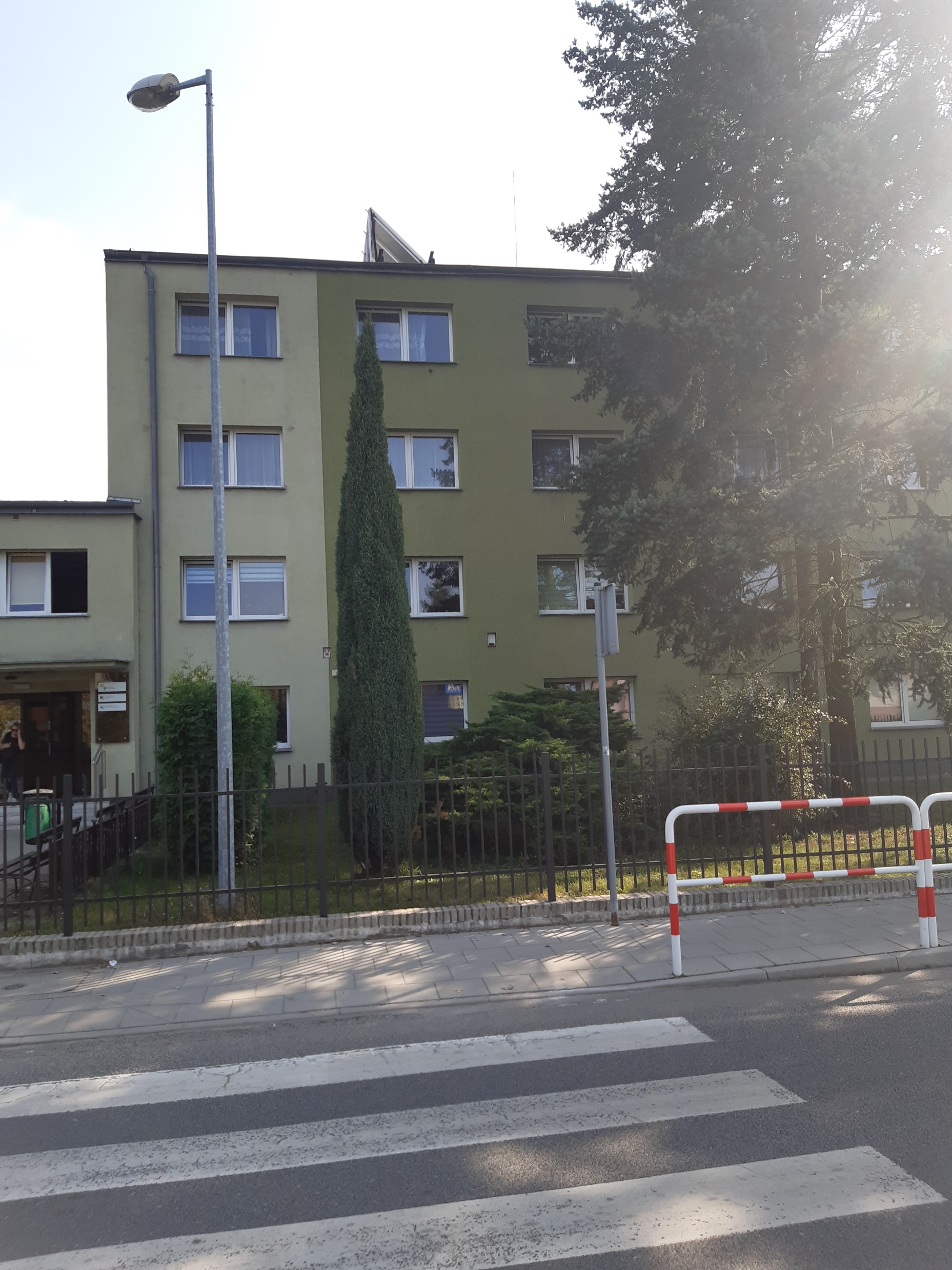 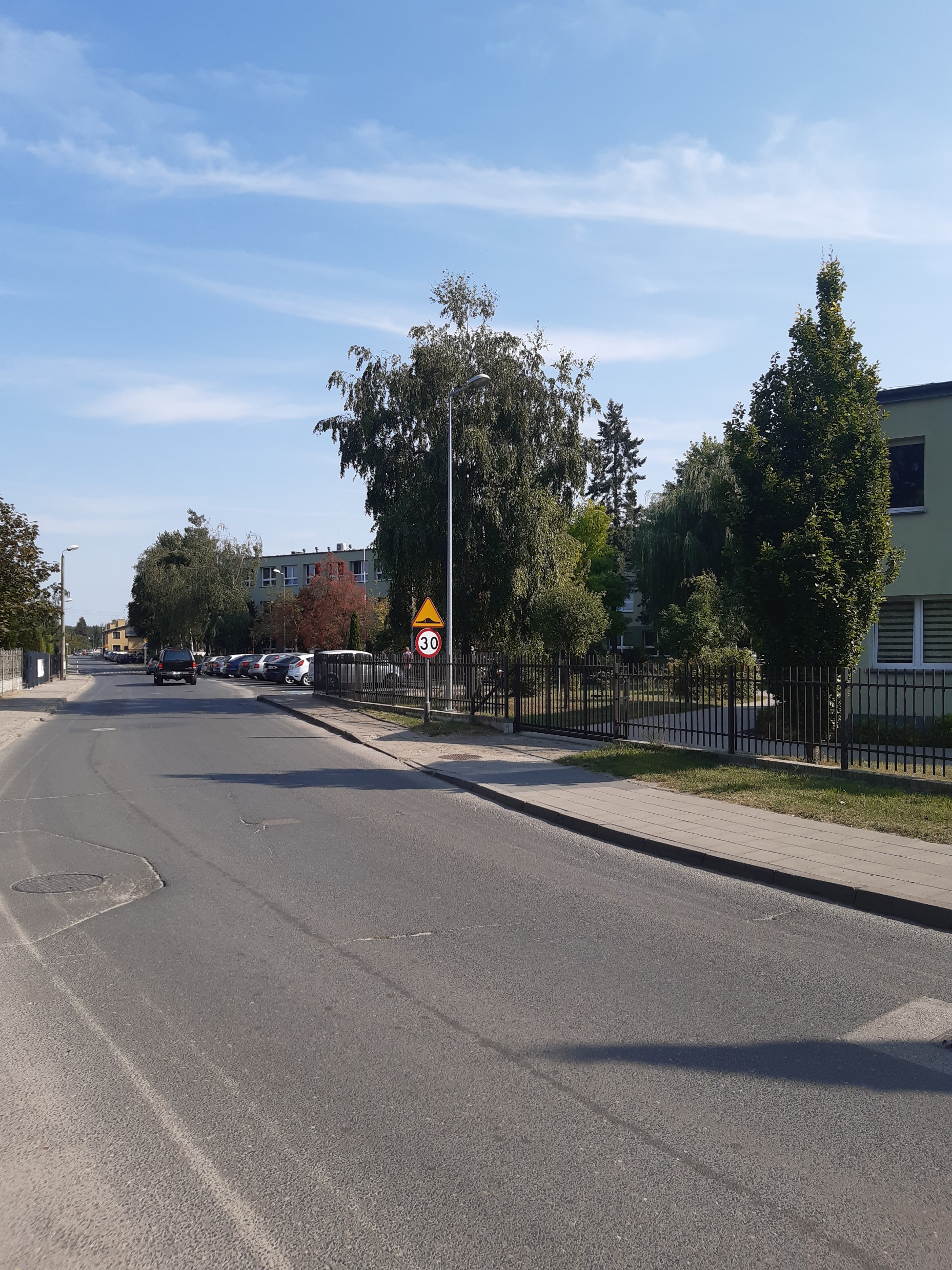 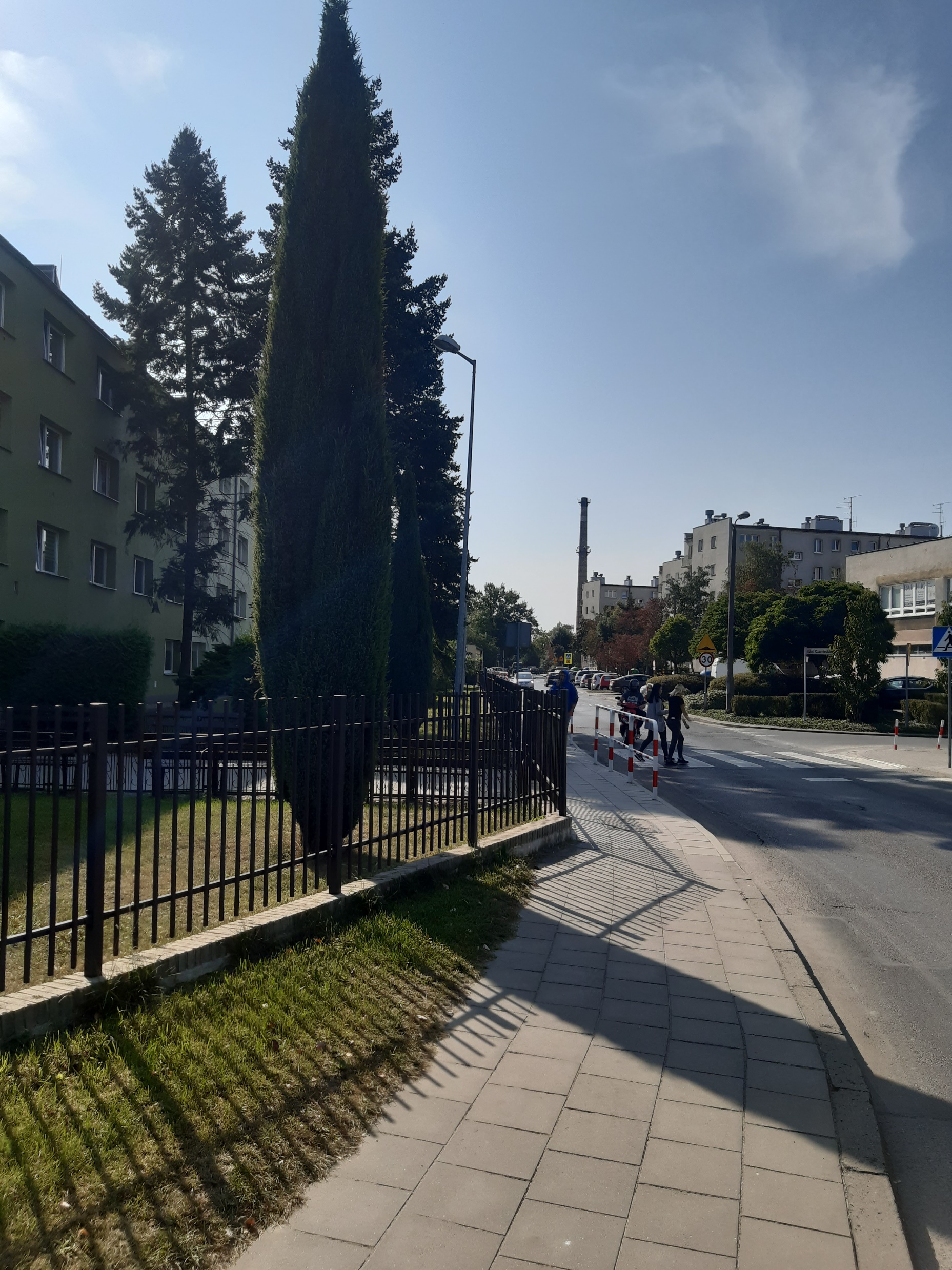 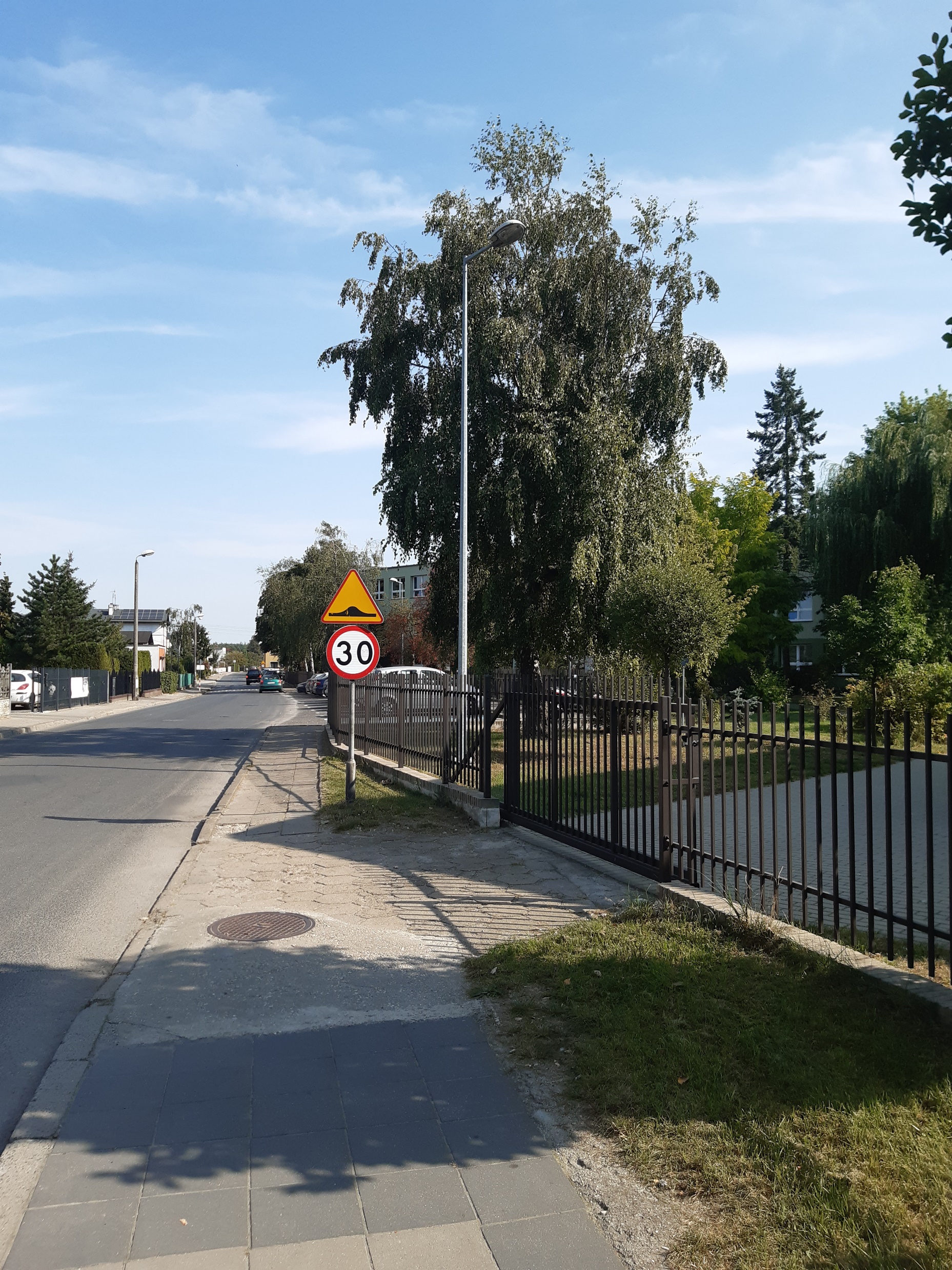 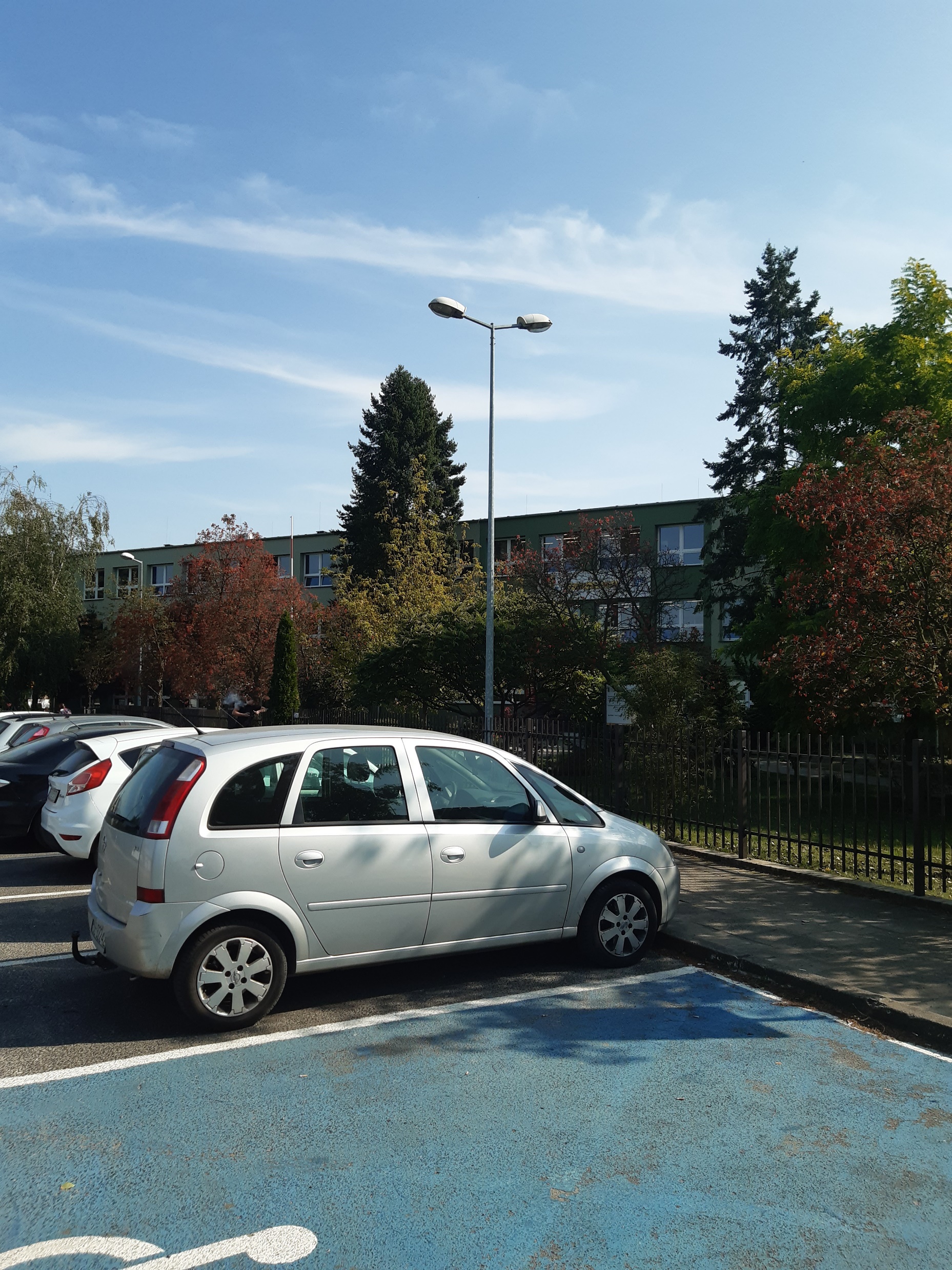 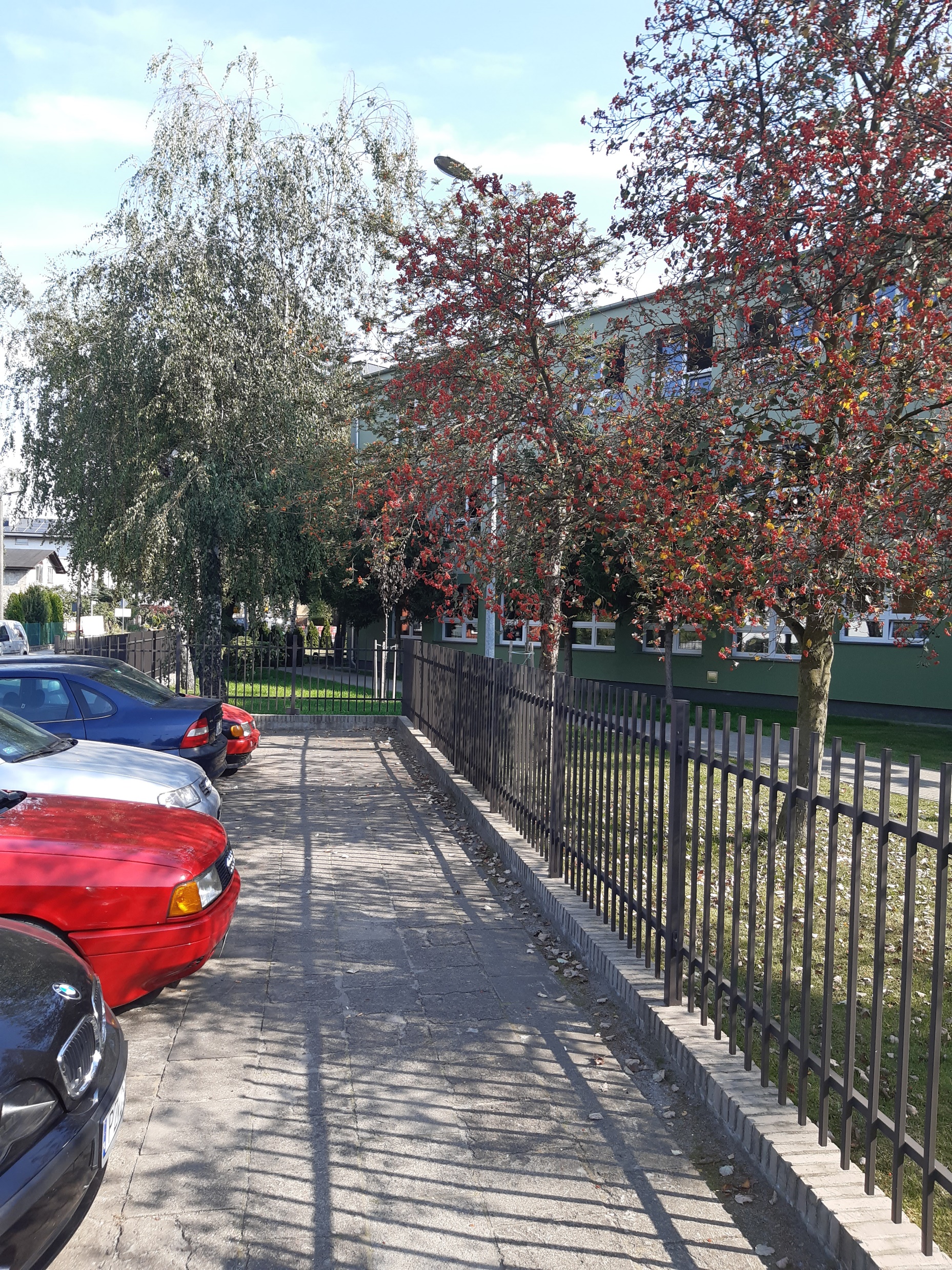 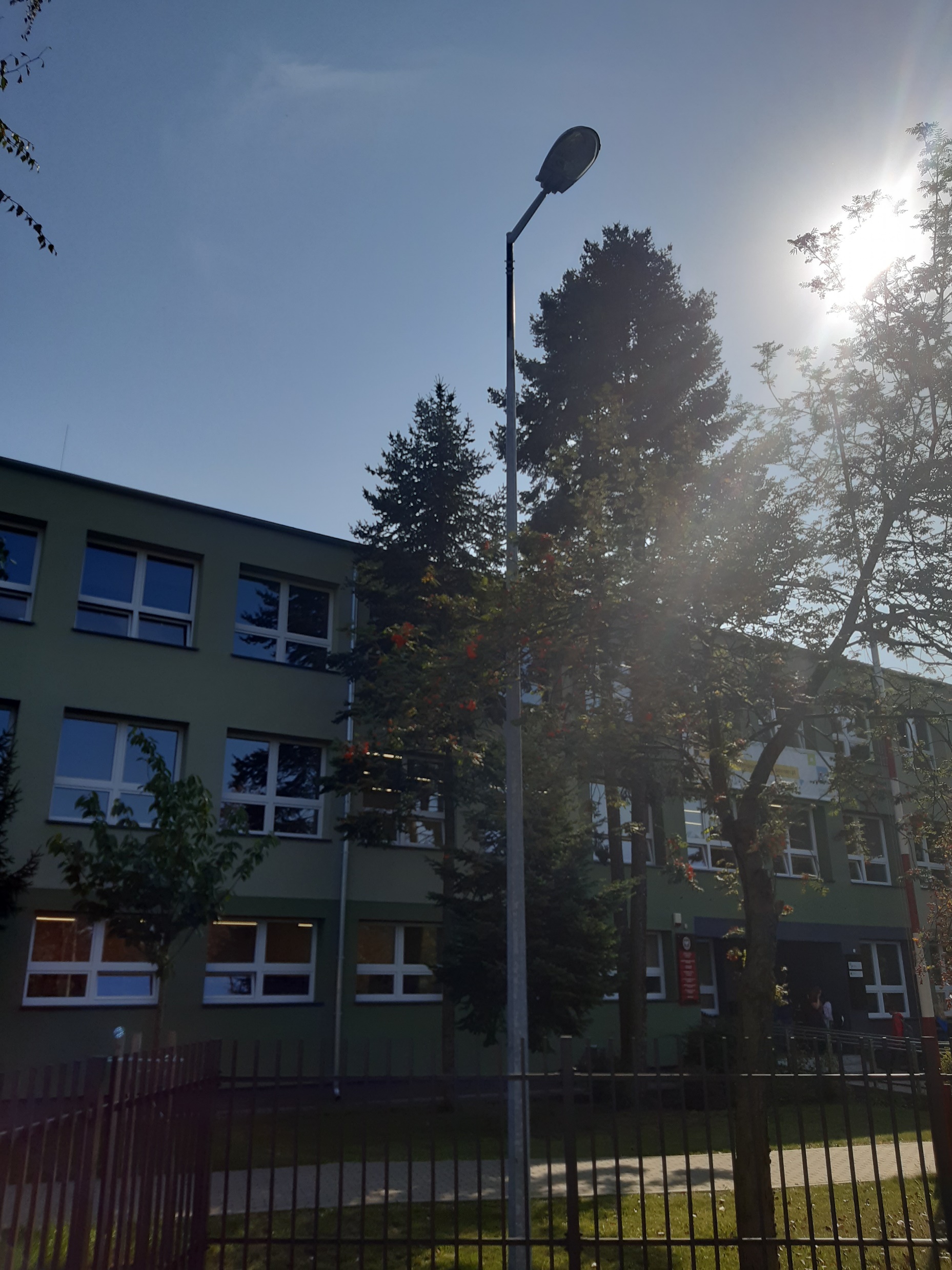 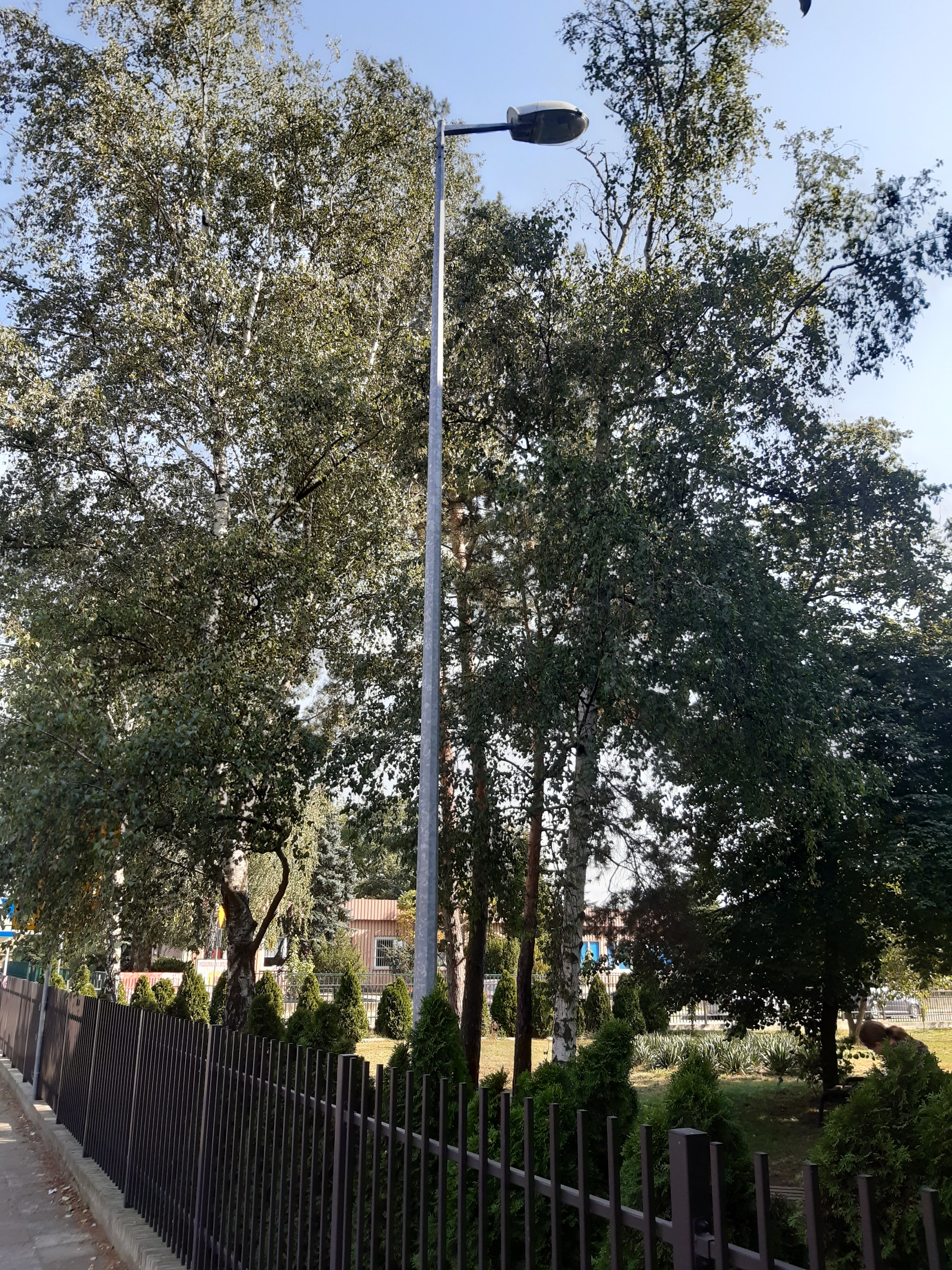 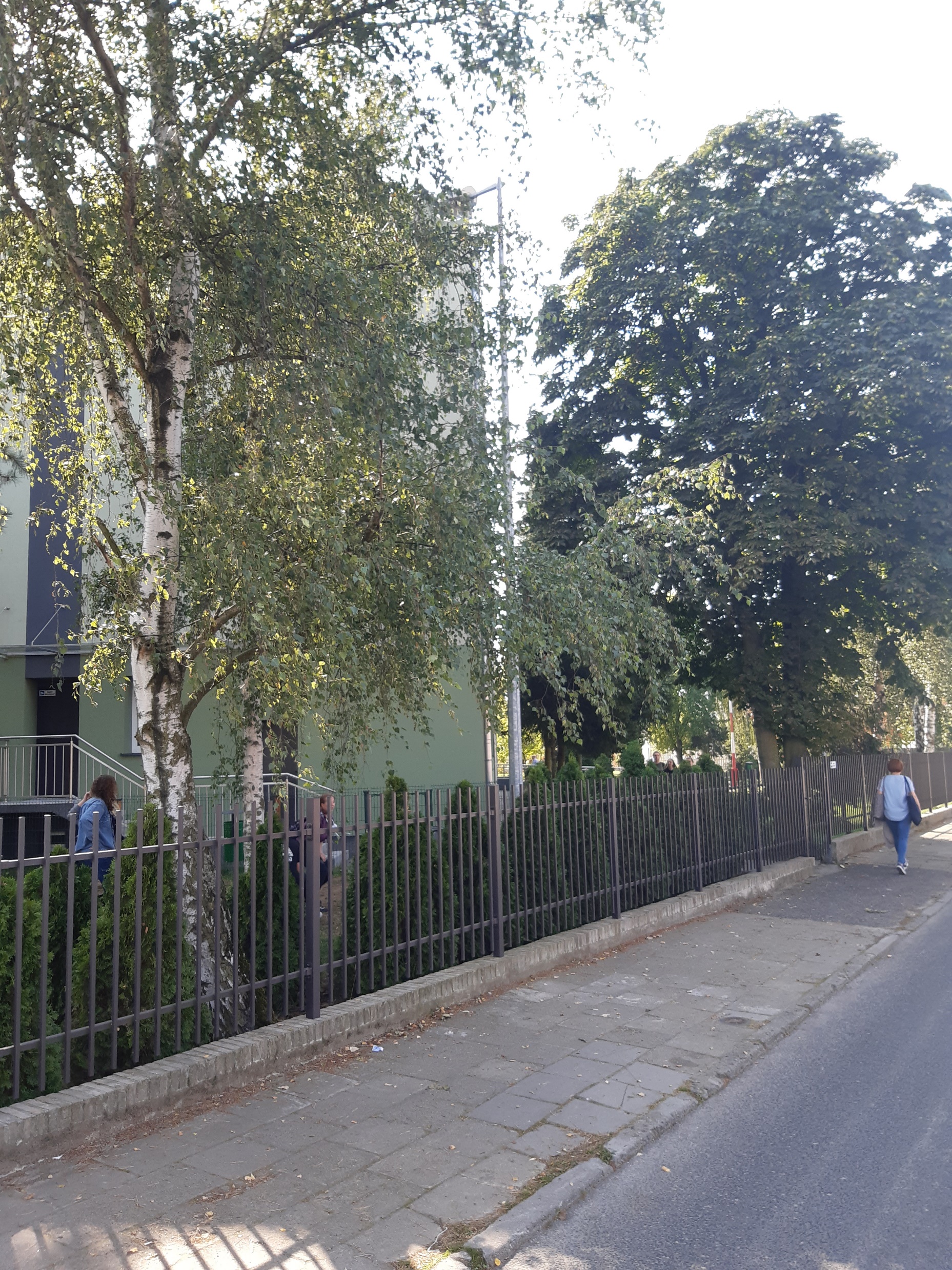 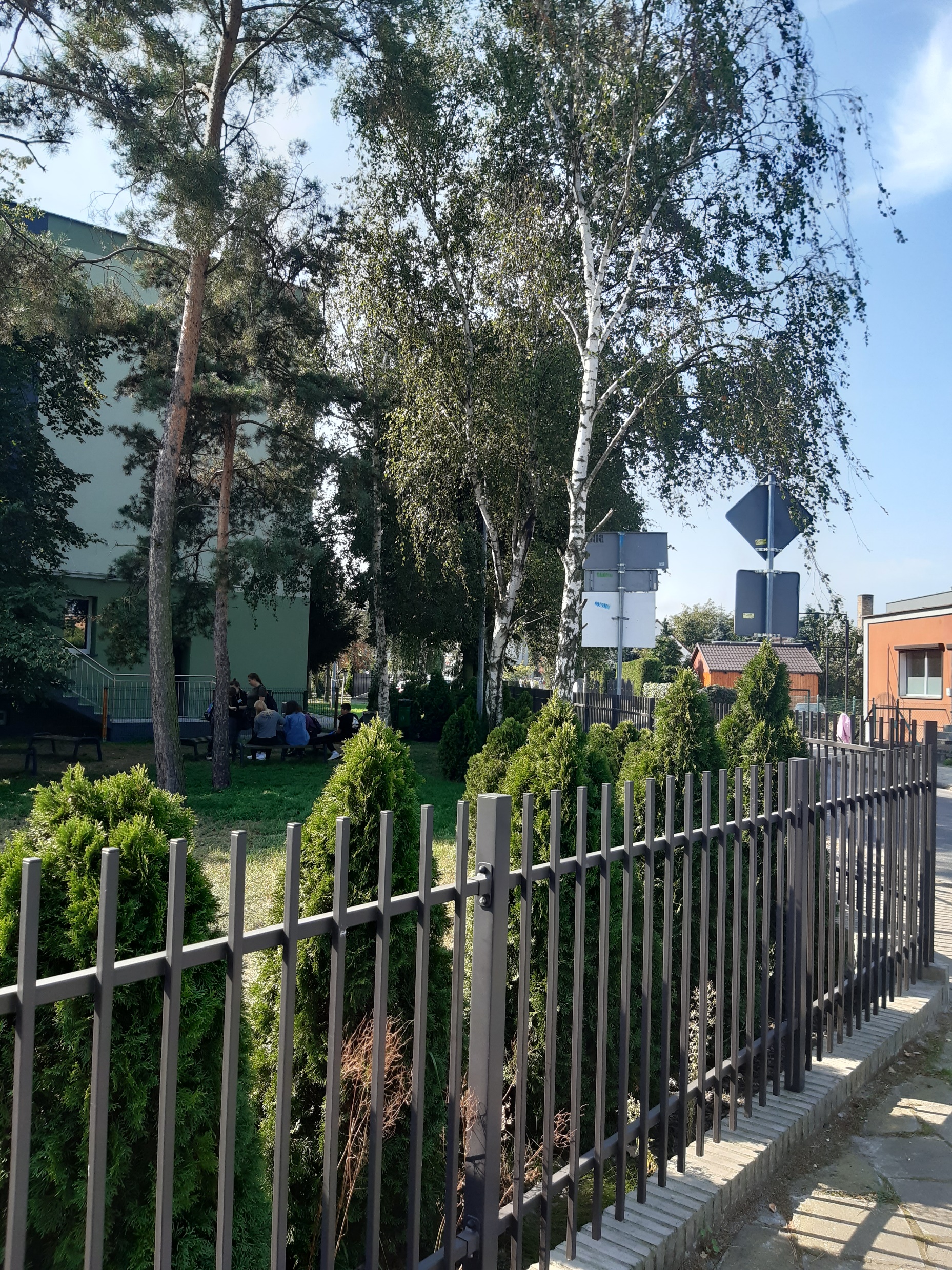 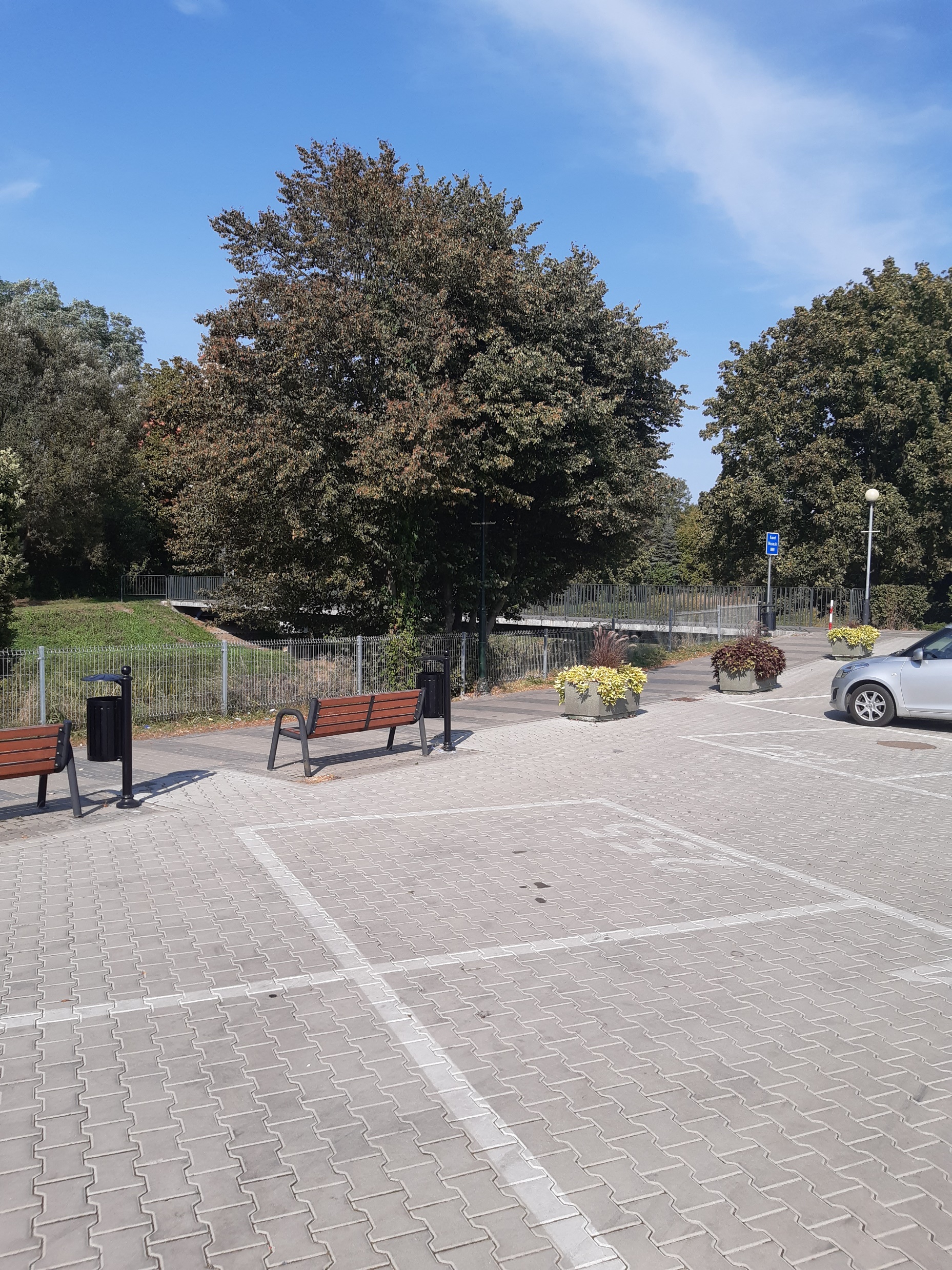 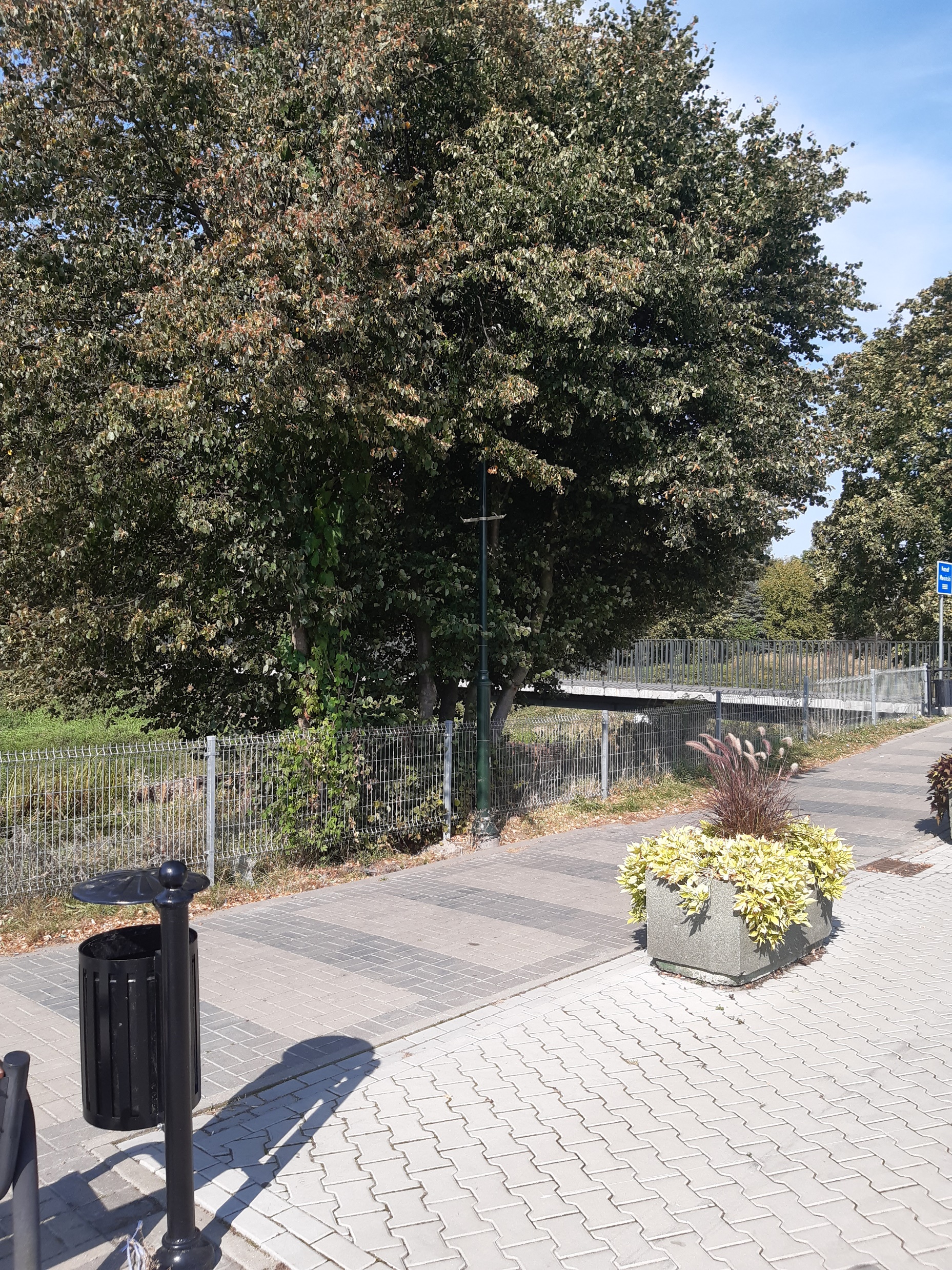 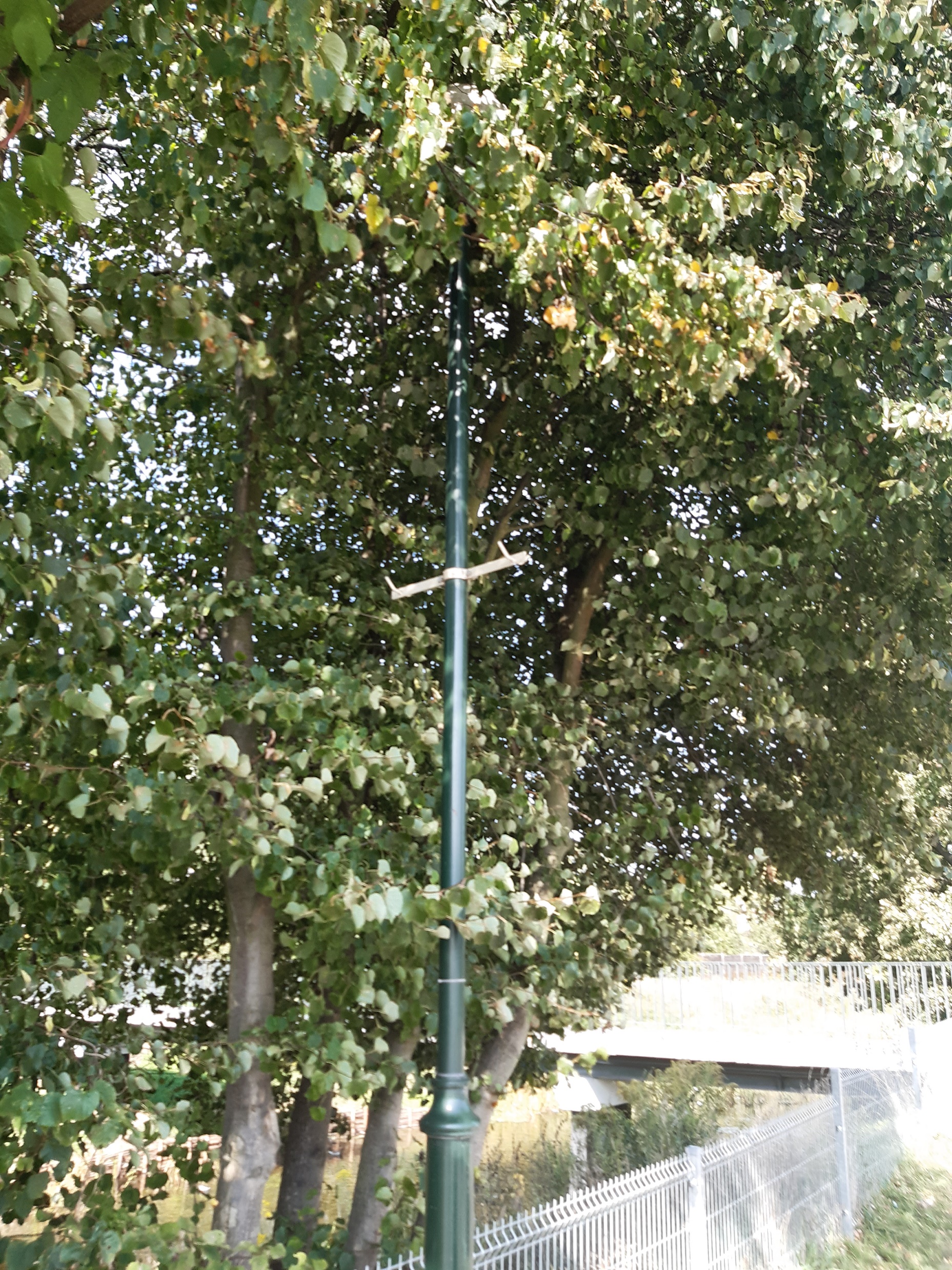 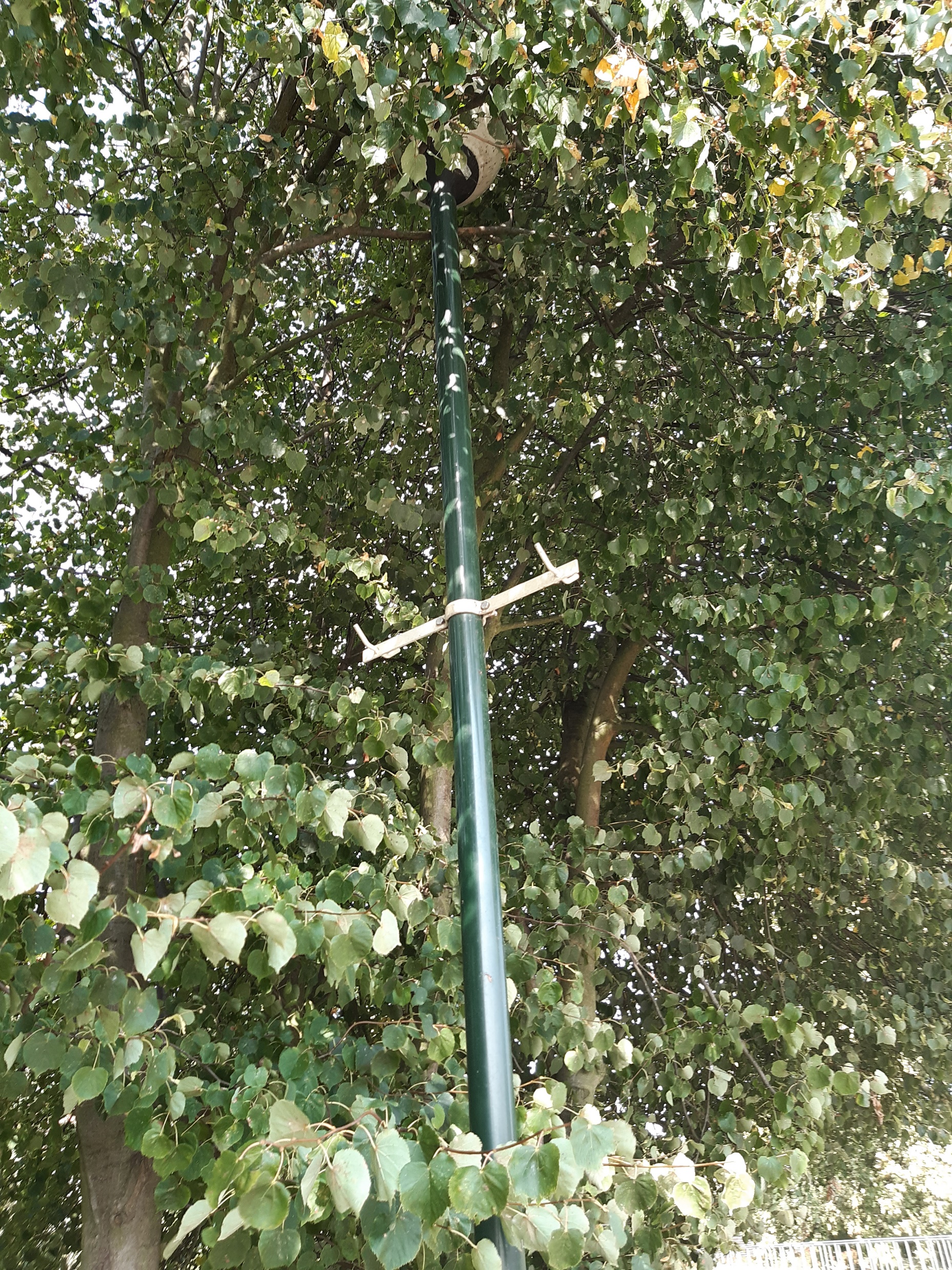 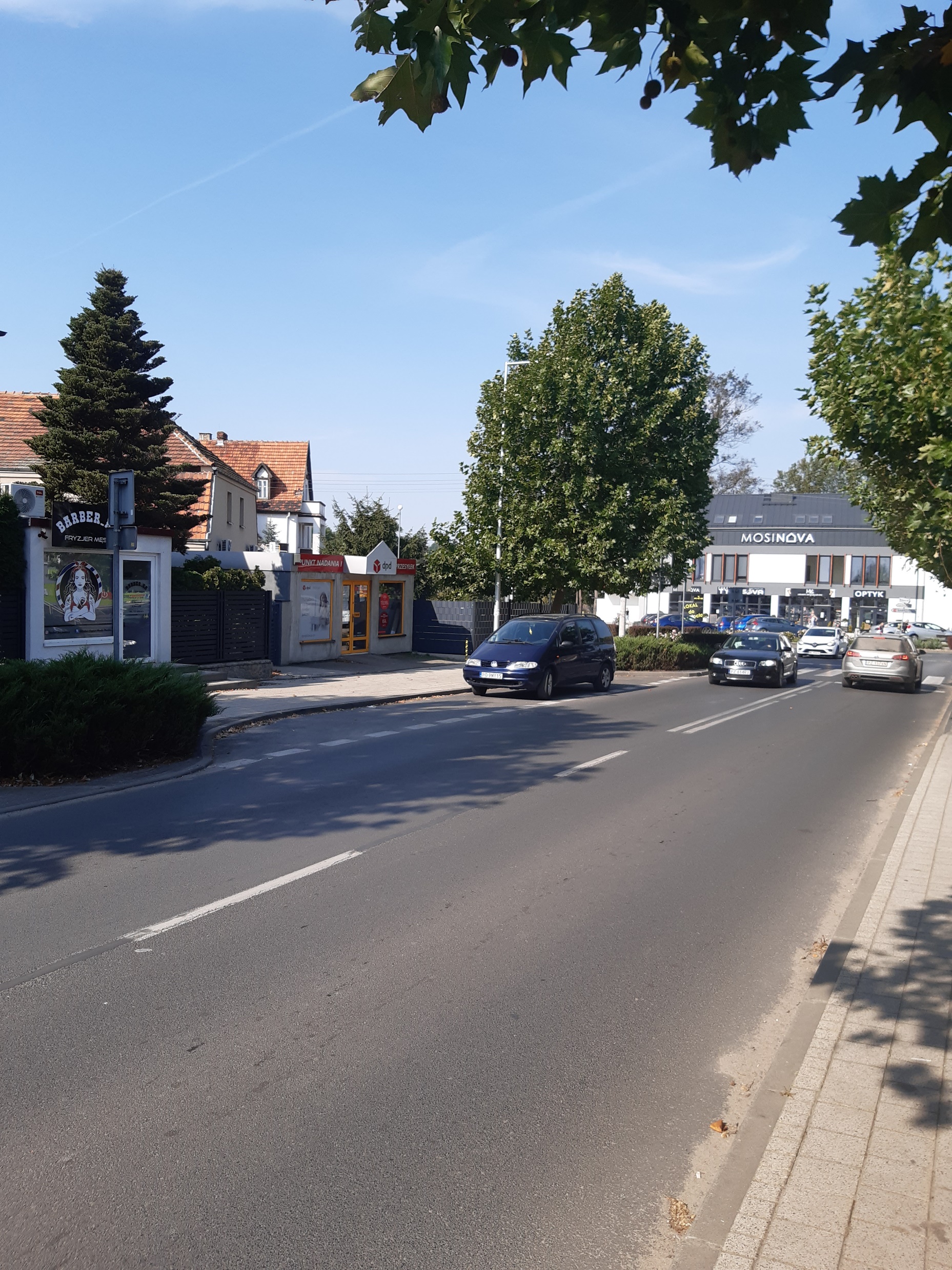 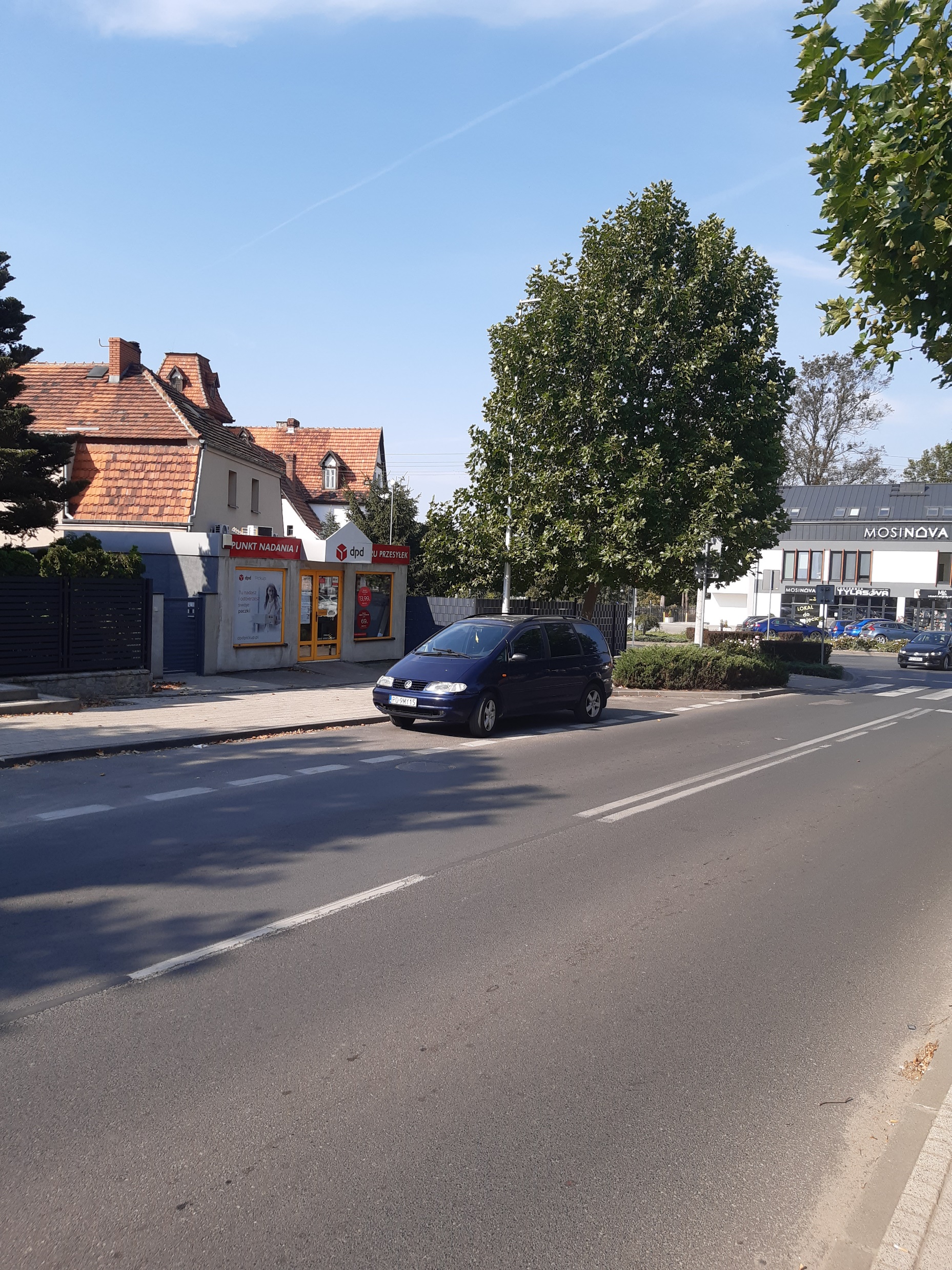 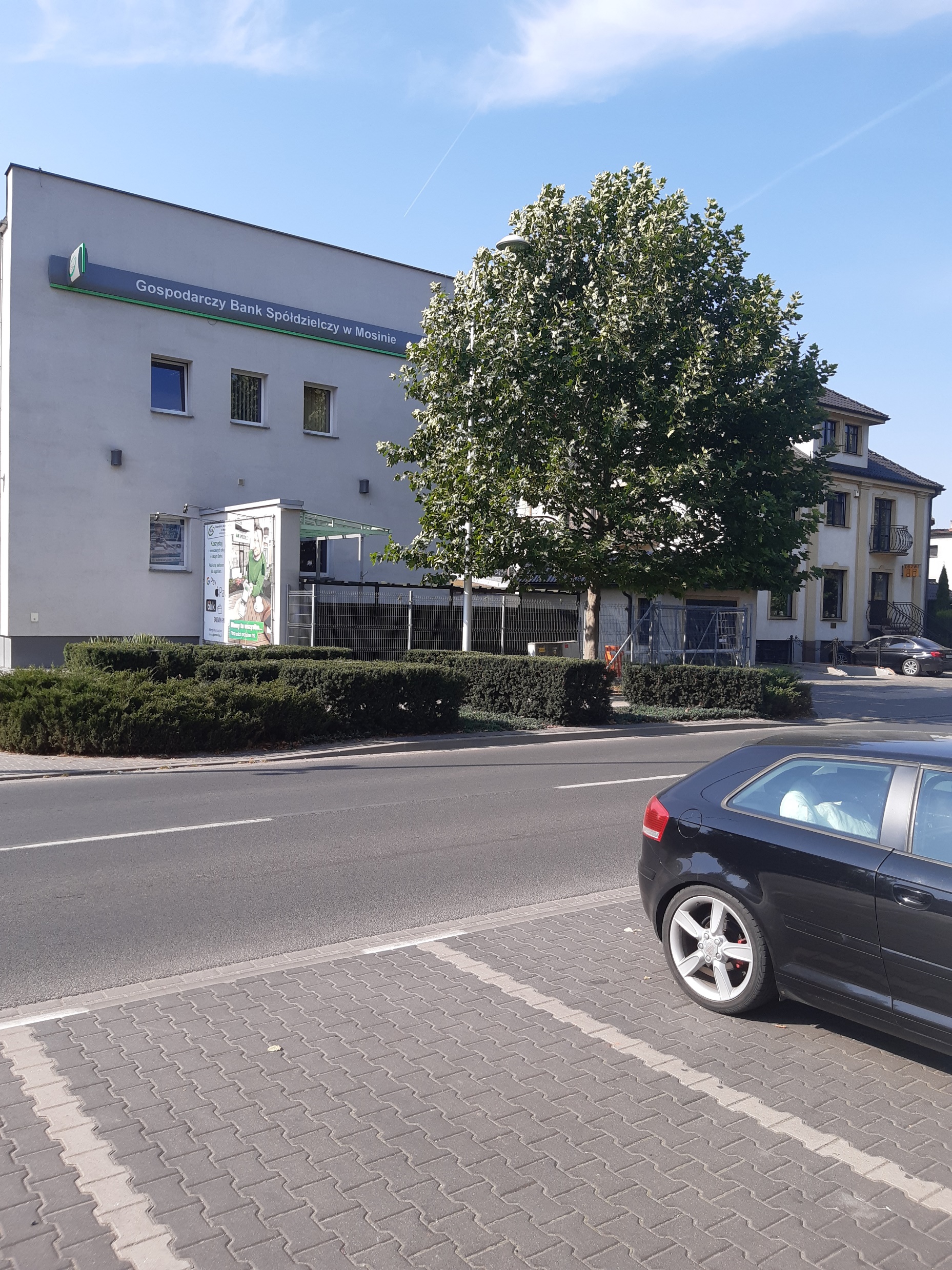 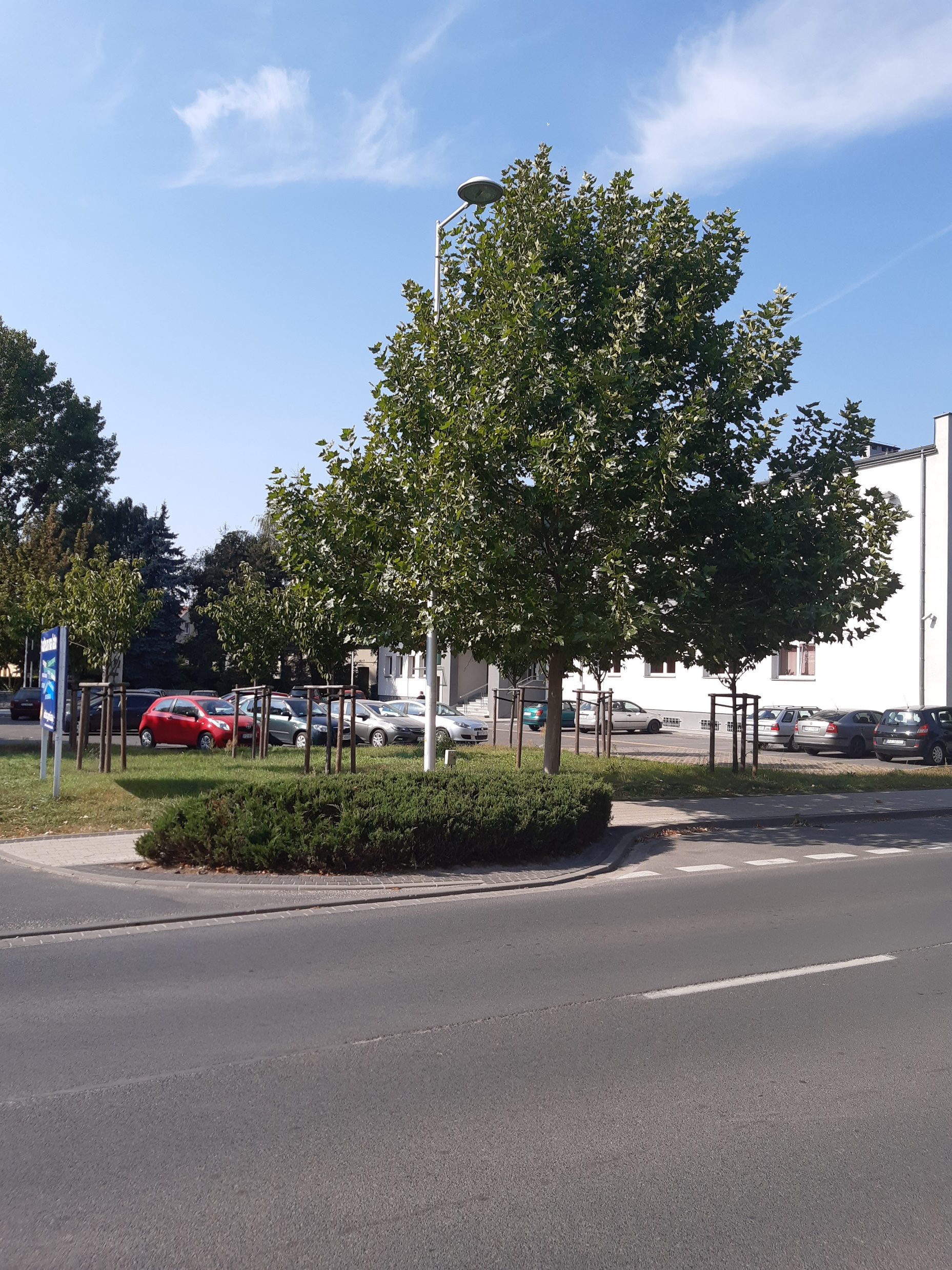 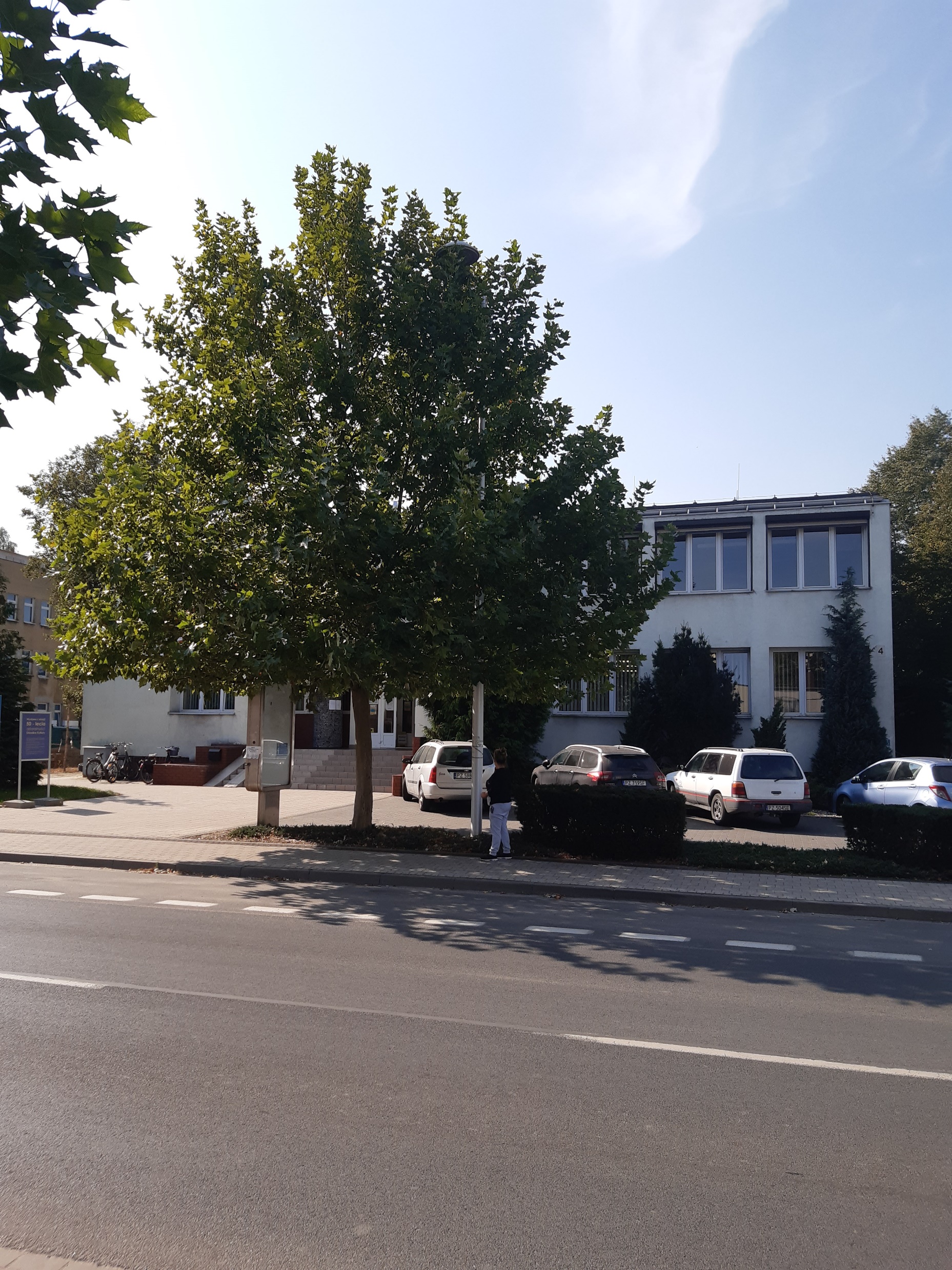 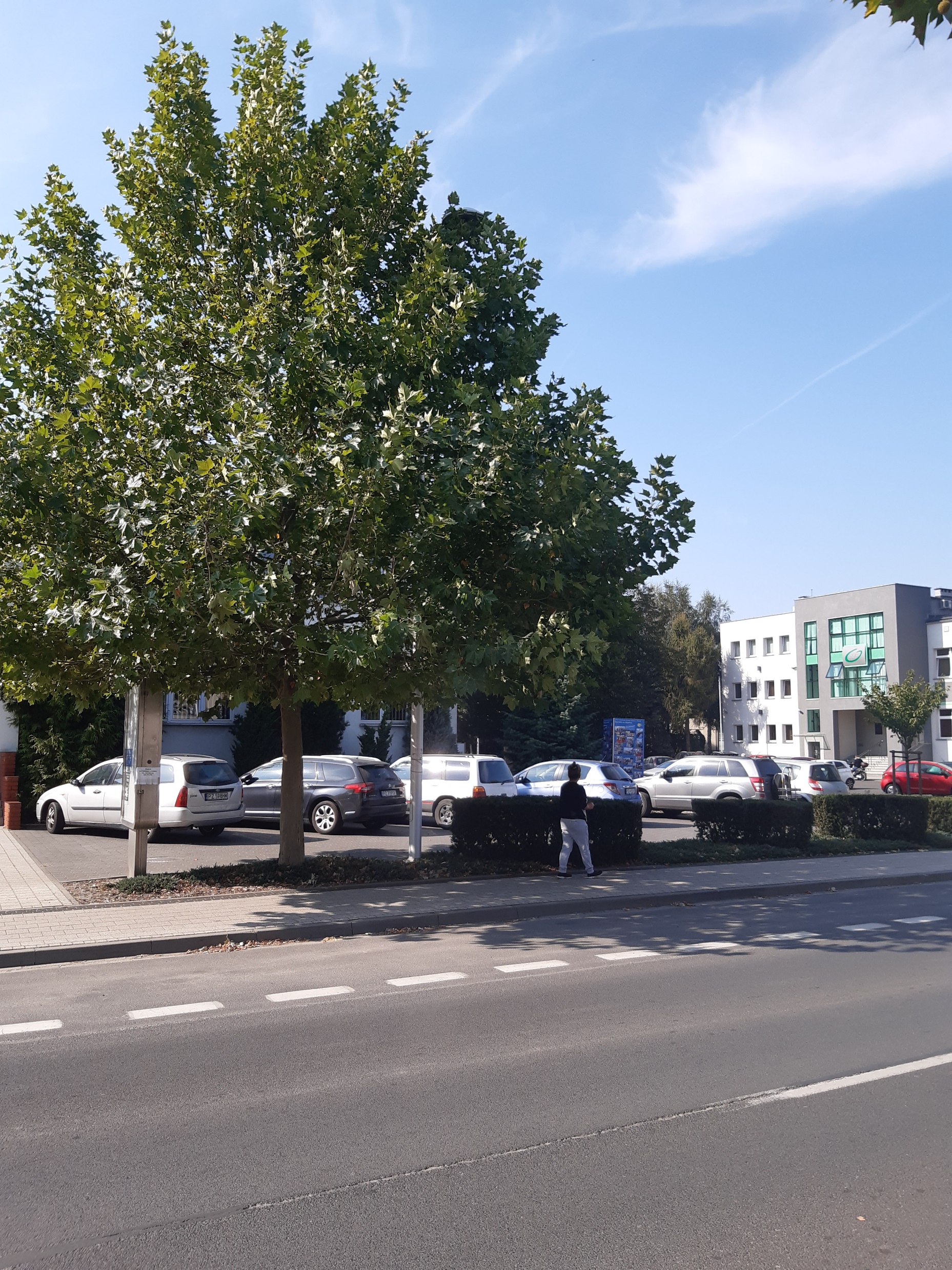 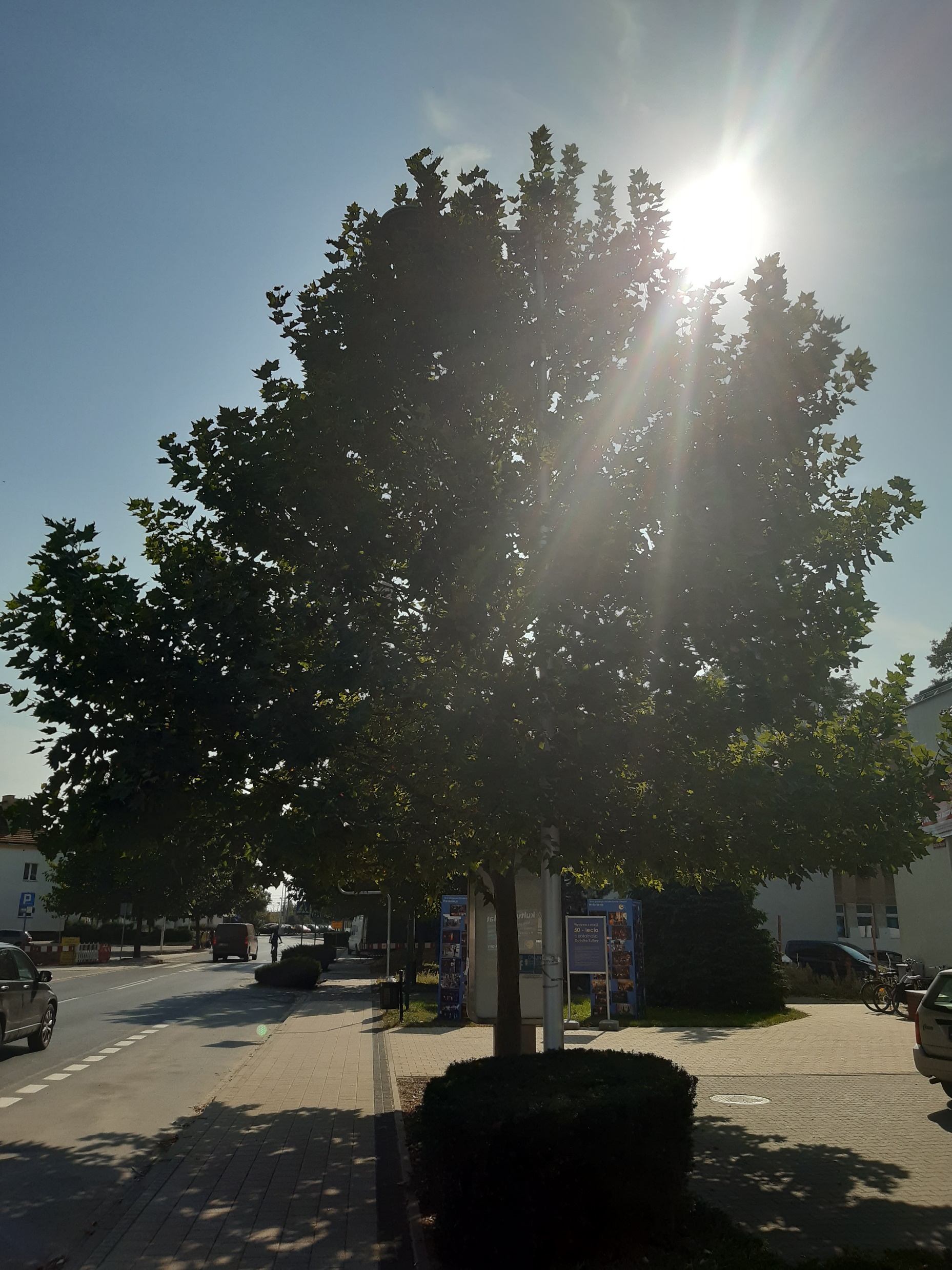 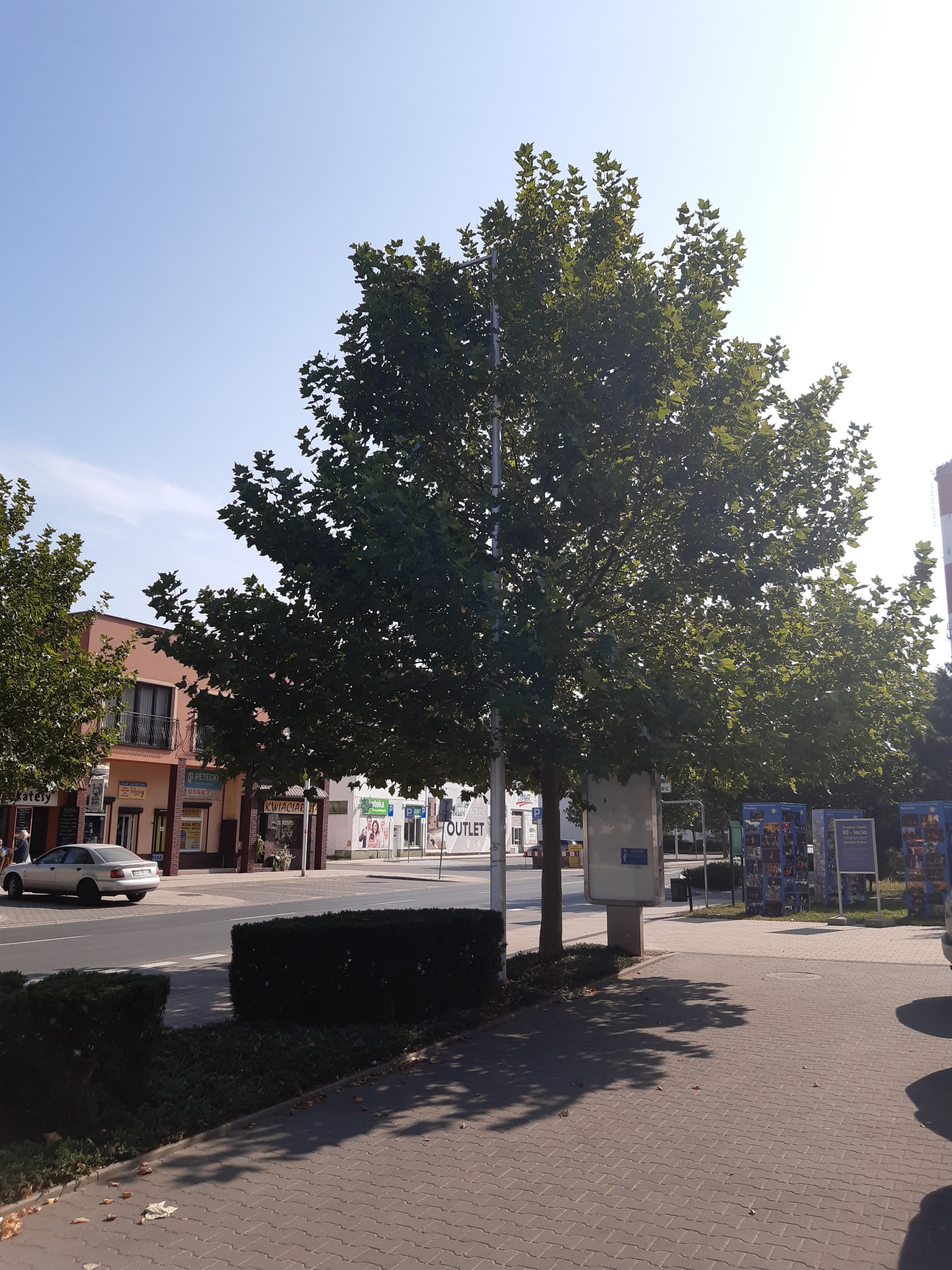